Speaking Justice 
in the Language of Our Faith
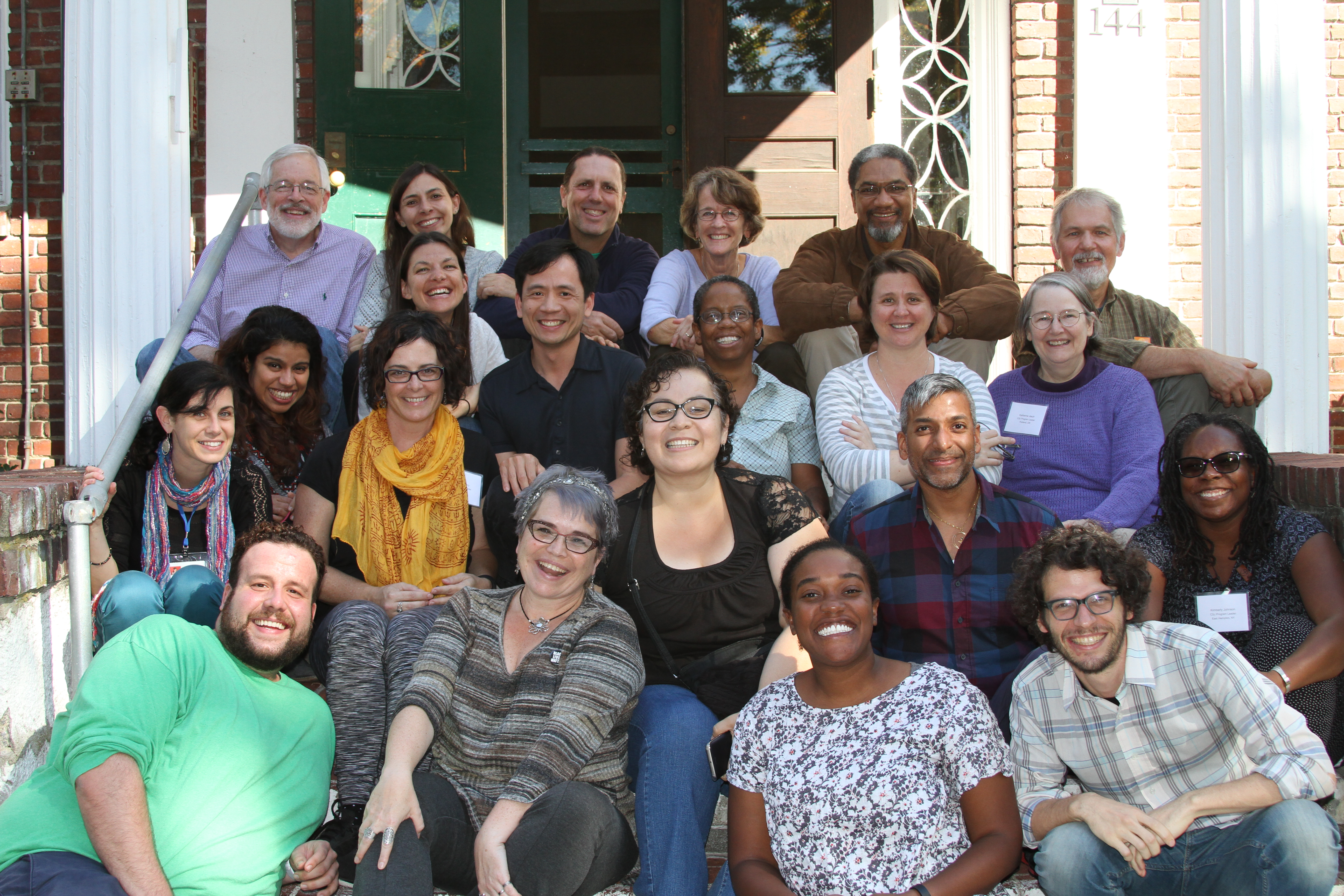 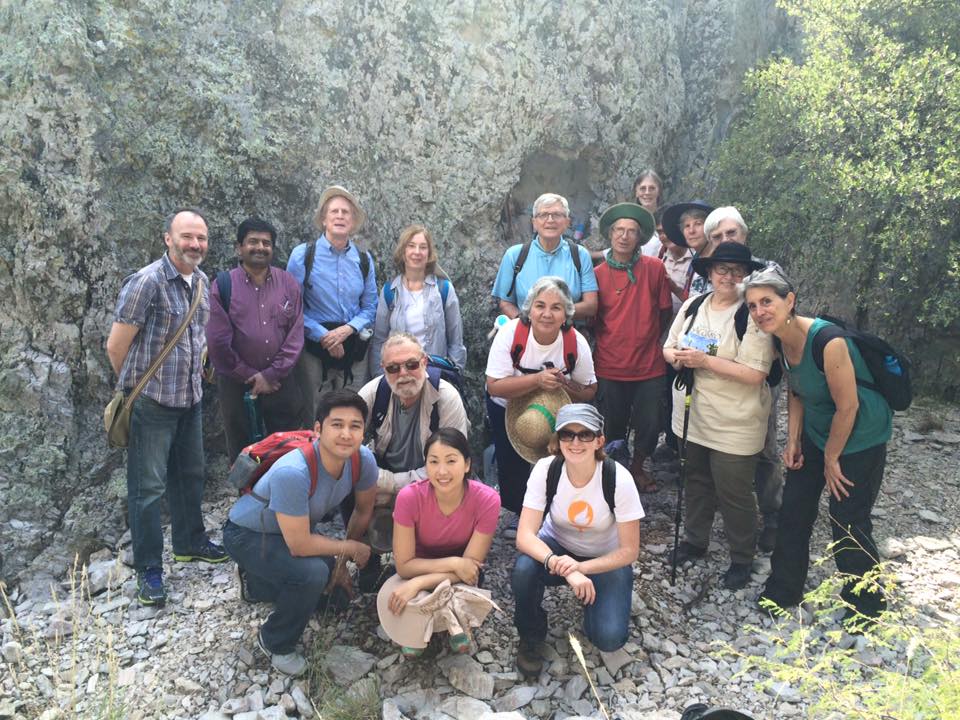 SAVE THE DATE!

Thursday, 
May 30th 

7PM-8:30PM
Heather Vickery, Senior Associate for Outreach, Enrollment and Administration at UUCSJ
Sam Wilson, Director of Youth Ministries at WUS and UUCSJ Program Leader
Join us for this 90 minute workshop co-led by Sam Wilson and Heather Vickery

Get practical guidance and direct practice on how to frame our justice commitments in the language of our faith and reclaim the power of morally grounded language when we speak out in the public sphere.
 
Come be a part of helping UU's to RECLAIM PROPHETIC WITNESS!
 
LOCATION:  Winchester Unitarian Society 
478 Main St., Winchester, Symmes Room
 
SUPPORTED BY THE WUS GROWTH AND LEARNING COMMITTEE
 (LIGHT REFRESHMENTS BY DEB EILER WILL BE SERVED!

Please RSVP to Patty Shepard at shepard.patty@gmail.com
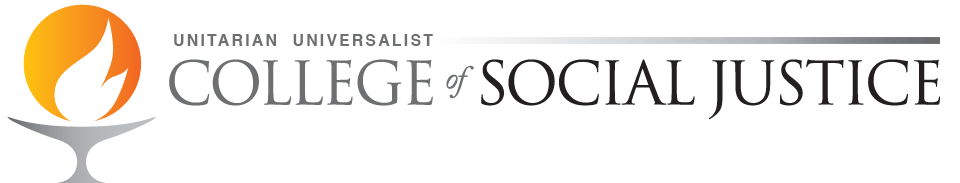